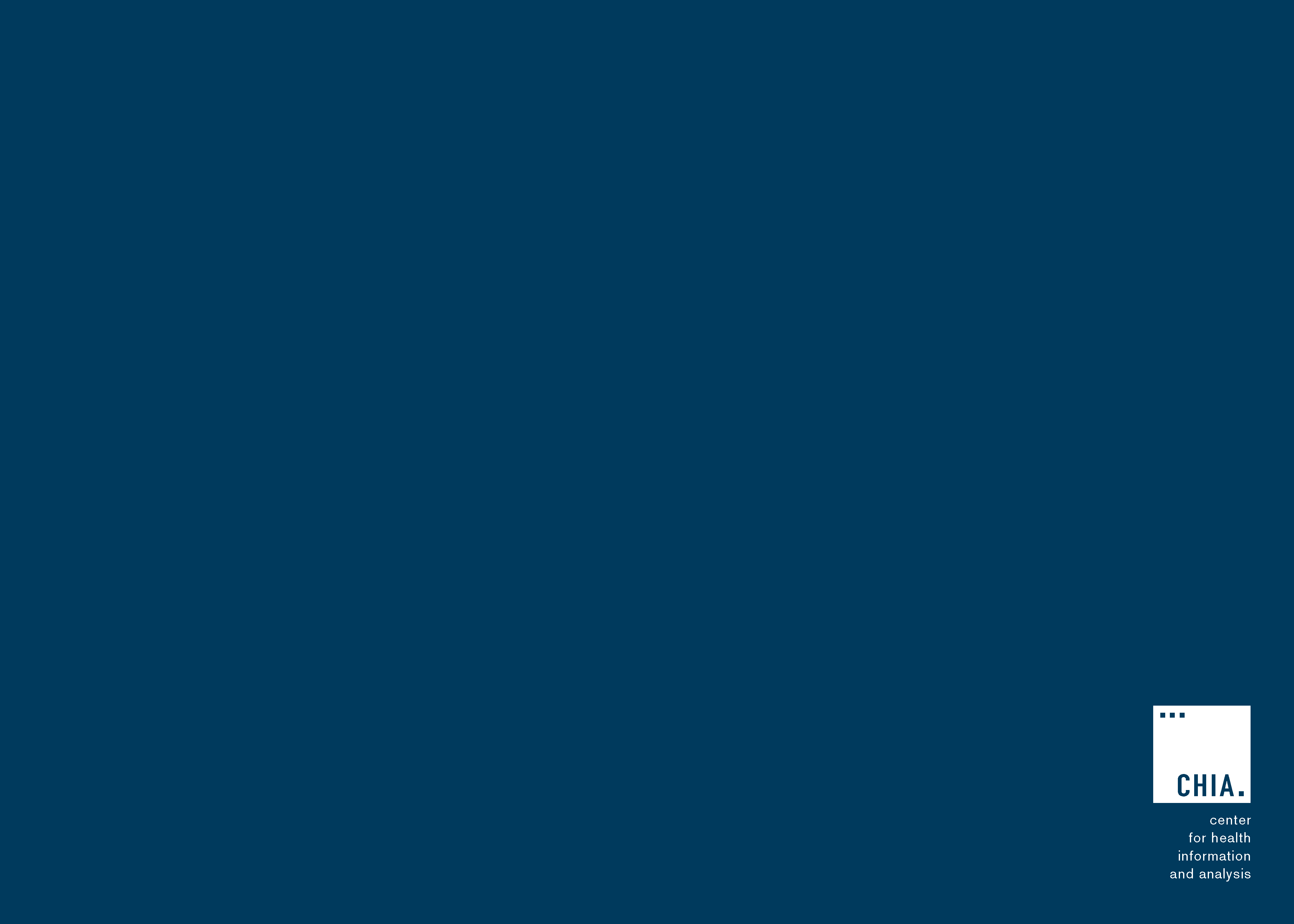 Massachusetts All-Payer Claims Database:Technical Assistance Group (TAG)
August 13, 2019
Agenda
MA APCD – 2019 Submission Guides Implementation

Enrollment Trends

DOI Reporting

Questions
MA APCD 2019 Submission Guide Updates
Updated Timeline for August:

CHIA continues to test.

Payer test files sent to CHIA (end of August/beginning of September). Liaisons will notify you when CHIA is ready to accept files.

New File Secure application available for payers (end of August).
MA APCD 2019 Submission Guide Updates
Updated Timeline for September:

Payers should submit any updated variance requests to their liaison before sending production data.

Submission guide changes effective for July & August 2019 production data are due by September 30th.

Any resubmissions of older data must be in Version 2019 submission guide format starting in September.
MA APCD Intake Version 2019
Enrollment Trends Update
Thank you to all who reviewed MA APCD data for the upcoming Enrollment Trends report. Your support is critical for the reporting of accurate and timely enrollment data.

The next Enrollment Trends report is scheduled to be released this month.

For questions on Enrollment Trends: Contact your CHIA liaison and Lauren Almquist at lauren.almquist@state.ma.us
Enrollment Trends Timeline
DOI Reporting
Q2 2019 HMO Membership reports – in process. Will be sent to select payers soon.

Claims/Utilization reports:
Coding changes complete
Updated set of reports (using data through March 2019) will be sent to payers once they are ready
First production run will use data through September 2019
Next Meetings
September 10, 2019 @ 2:00 pm

October 8, 2019 @ 2:00 pm
Questions?